Conferencias previas a la propuesta15 de marzo 2023cuerpo de ingenieros del Ejército de los estados unidos
Fecha:       Miercoles, 15 de Marzo
Tiempo:     10:00h
Lugar:        Centro Naval de San Borja, Salón Angamos
Dirección:  San Luis Ave, Block 24, San Borja
Registros Requeridos :	claudia.m.montero@usace.army.mil NLT March 10. 		Provide name, ID number, and vehicle information.
El Cuerpo de Ingenieros del Ejército de los Estados Unidos (USACE) trabaja con países aliados en la región y tiene proyectos futuros de ingeniería en Centroamérica para construcción y renovación.   USACE está buscando empresas que tengan experiencia en el diseño, la construcción y la reparación de instalaciones.
 
Conferencias previas a la propuesta se están planeando en toda la región para compartir información sobre este y otros requisitos futuros. La información se centrará en el tipo de requisitos y cómo presentar una propuesta.
Registros Requeridos (Obtener Registros en el Orden Mostrado)

Obtenga un código NCAGE asignado: https://eportal.nspa.nato.int/Codification/CageTool/request-new-cage
Se tarda hasta 14 días hábiles en obtener un código NCAGE.

Cree una cuenta SAM y obtenga su Número de Identificador Único de Entidad (UEI) (formalmente conocido como DUNS) en www.sam.gov. Espere hasta 15 días hábiles después del envío antes de que su registro esté activo en SAM. Para registrantes internacionales, consulte la Guía de Inicio Rápido en https://www.fsd.gov/sys_attachment.do?sys_id=c3fbd4771be83898d3ab404fe54bcb19 

Obtenga acceso a PIEE: https://piee.eb.mil/xhtml/unauth/help/helpvendors.xhtml 

NOTA: Todas las solicitudes y modificaciones se anunciarán en el sitio web: https://piee.eb.mil.
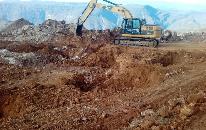 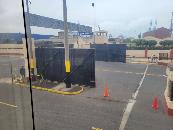 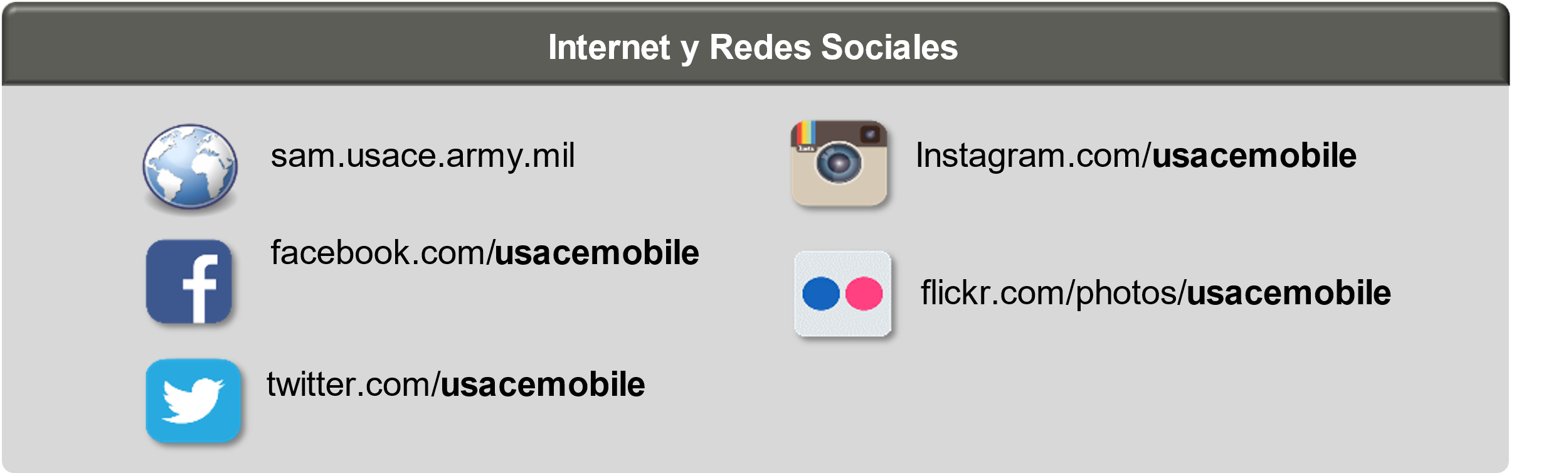 Se recomienda a las empresas que se registren en los sistemas enunciados en esta página para descargar licitaciones cuando estén disponibles. Las licitaciones sólo se anunciarán en https://sam.gov, y estarán disponibles para descargar sólo en https://piee.eb.mil.